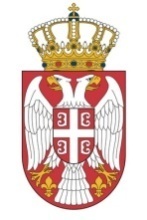 Republic of Serbia
Fiscal Council
LOCAL PUBLIC FINANCE: ISSUES, RISKS AND RECOMMENDATIONS

Systemic issues of local governments: poor budgeting, lack of local budget control and unregulated relationship between the local and central government
Fiscal challenges of the four largest cities (Belgrade, Novi Sad, Niš and Kragujevac) and recommendations for their lasting financial recovery
Local public enterprises are a major issue – they need to be restructured
27 June 2017
Local governments: a major risk for Serbian public finance
Fiscal problems
Debts and outstanding liabilities (arrears) of cities and municipalities, as well as failing local public enterprises have grown to about 1.2 bn EUR (≈ 4% of GDP)
Enormous fiscal risk: like the debts of Srbijagas once, or EPS now (≈ 1 bn €) 
Budgets of numerous cities and municipalities are still unsustainable and lack credibility, local public enterprises keep accumulating debt
Structural problems
About 200 bn Euros annually are irrationally poured over into loss-making local public enterprises, while the deficit in public investments amounts to about 250 m € 
Consequences: quality and access to drinking water, waste disposal, wastewater treatment, pollution – all at a concerning level
Ignored for years, they grow – concrete Government measures are necessary
2
Key structural weakness of local budgets: a deficit in public investments with unjustifiably high subsidies
Serbia is showing a significant deviation compared to CEE countries
Public investments of the local levels of government in 2015 (% of GDP)
Subsidies of the local levels of government (excluding transport) in 2015 (% of GDP)
3
Poor performance of local public enterprises – massive expenditure
Losses of the local public enterprises cause enormous subsidies of the local level of government, of about 200 m Euros (almost 10% of budget)
A serious issue remaining completely below the radar; subsidies for LPEs higher than for Železnice and Resavica together (about 120 m Euros)
The public focuses on reforms of central public enterprises (included in the arrangement with the IMF and Government’s strategies)
Simultaneously, the needs for investments are huge – we are devastatingly lagging behind CEE countries in the quality of public utilities
Only 2/3 of the waste is collected in an organized manner (CEE: over 90%); 98% ends up at landfills with no treatment (CEE: 50%); access to sewers 60% (CEE: 80%) etc.
The reform of LPEs would reduce subsidies by about 150 m Euros in the medium term – additional funds for public investments
Superfluous employees (15%), poor collection rate, technical losses, low tariffs – active role of the Ministry of Economy?
4
4 largest cities reflect the problem of the entire local government
Public finances of Novi Sad and Belgrade require reforms, while Niš and Kragujevac are in a crisis – a strong consolidation is necessary
A serious deficit in public investments over many years present in all cities;
The budgeting process of Kragujevac and Niš has no credibility; large defaults;
Belgrade (GSP) and Kragujevac (almost all LPEs) have enormous subsidies;
There is room to improve property tax collection in all cities.
5
Belgrade’s finances are stabilized, but with a drastic drop in public investments
Belgrade’s public investments currently at only 80 m Euros – they would have to be at least twice that much
The water supply and sewers network need to be extended by almost 50%, the landfill in Vinča is environmentally unsustainable, wastewater is released into the Danube, the waiting lists for kindergartens and pre-schools are too long etc. 
Tunnels below the city centre, access roads to Belgrade Waterfront etc?
In the period 2008 – 2012, Belgrade invested over 200 m Euros per year, but in an economically unsustainable manner – through loans
The City’s debt rose uncontrollably: from 60 m Euros in 2007 to 410 m Euros in 2013 (65% of the City’s revenue, while the reference point for excessive debt is at 50%)
Instead of saving on current expenditures, various untargeted and populist measures (e.g. 13th pension) increased the deficit
Basis for the necessary increase in public investments – decrease in current expenditures; only 10-15% of the necessary funds to come from loans.
6
A prerequirement for a sustainable increase of Belgrade’s public investments lies in public transport reform
Enormous expenditures for public transport are the cancer of Belgrade’s finances
Belgrade’s budget draws in less than 10 bn dinars from the fares for city and suburban public transport, while the expenditures are at 24 bn dinars = 100 m Euros of losses, annually
The same subsidies are given to Železnica, the largest beneficiary of the central level subsidies
Key reason for poor performance of public transport is that almost 50% of passengers do not pay their fare – but it is not the only reason
Subsidized fares set too widely: a symbolic 400 dinars for all citizens over 65 (15%); free for all children in primary schools (10% of the population)
Inefficient operation of the GSP (about 15% superfluous employees, salaries higher than in private transport companies etc).
Resolving the issue of public transport in Belgrade will be a difficult professional, social and political challenge
It surpasses the City’s capacities; ignored for at least 15 years – a more active participation of the Government is needed?
7
Novi Sad has the most stable finances, but it too suffers from a deficit in public investments
Novi Sad has a sustainable budget and meets its obligations in time, and unlike Belgrade, it is not even overindebted
More responsible management of local finance than in other cities
Novi Sad is among those who benefitted the most from the Amendments to the Law on Financing Local Governments – still gets 1 bn dinars more of revenue (7% of budget)
Novi Sad needs savings measures to increase public investments and reduce fiscal risks
The planned justified increase of public investments (reconstruction of water supply and sewers network, water treatment, regional landfill etc)
Fiscal risks: lower revenues due to the new law on financing local governments (?); debts of SPENS and pharmacies, increasing expenditures for fines and penalties
The key issue is for Novi Sad not to allow a justified increase in investments to lead to debt explosion (as in Belgrade in 2008-2013)
The missing funds can be raised by better collection of the property tax and revenues from real estate; through an LPE reform (subsidies) and downsizing.
8
Niš’s finances are unsustainable –first steps towards a U-turn have been taken
Niš has major fiscal issues and has already requested and received special financial aid from the government
At the end of 2016, Niš was late with payment of liabilities in the amount of about 3 bn dinars (over 1/3 of the annual budget); even so, the City is in a deficit
To cover urgent liabilities, the City took out liquidity loans; it received 0.5 bn dinars from the state budget reserve
The fiscal crisis brought public investments in Niš down to a minimum; the local infrastructure is in a catastrophic state even for Serbian standards
Niš invests half as much (per capita) as Belgrade and three times less than Novi Sad – with both of these cities underinvesting themselves
The sewers network covers 38% of homes (average in Serbia is 60%), 64% of homes are connected to the city water supply (average in Serbia 84%); issue with the old landfill
Only 6,500 children enrolled in kindergartens and pre-schools, 2,200 on the waiting list
Niš still has the potential to stabilize its finances on its own, with the first measures already undertaken
9
Only with difficult measures will the finances of Niš recover
Measures that would create a budget surplus of over 1 bn dinars per year (15% of budget) are needed to stabilize the finances of Niš
In addition to closing the deficit (300 – 400 m dinars), funds are necessary for the payment of old debts (arrears) and increase in public investments
The largest part of fiscal adjustment in Niš can be performed on the revenue side, with a strict control of expenditures
Niš collects only a half of the revenues Novi Sad collects – the difference in size and development only partially explains this
The scope of property tax must be increased (by about 20%), the tax rate is lower than in Belgrade and Novi Sad; collection of contributions for the regulation of construction land needs to be improved etc.
Niš started implementing generally adequate measures to overcome the fiscal crisis, but it will be a long road with numerous risks
The largest debts have been reprogrammed, property tax scope has been increased by about 10% in 2016 and the city’s plan for 2017 is credible
The initiated process of consolidation should be monitored by the competent ministries
10
The finances of Kragujevac have practically collapsed
Among the largest cities, Kragujevac is definitely in the worst fiscal position – practically on the verge of bankruptcy
At the end of 2014, the City had over 4 bn dinars (almost the entire budget) of unpaid liabilities (arrears) and about 3 bn dinars in defaults of LPEs (mostly water supplies)
Energetika (acting as the city heating plant) has an old debt to EPS and Srbijagas exceeding 12 bn dinars
A part of the responsibility for the dire situation in Kragujevac also rests with the central government, as there has been no reaction whatsoever
Ministries of Finance and Economy have been tolerating the habit of Kragujevac not to pay its obligations, to accumulate debt, adopt unrealistic budgets, have unsustainably operating LPEs...
In the last two years, City Administration of Kragujevac has made efforts towards financial stabilization, but the implemented measures are insufficient
A long-term loan from commercial banks (20 m Euros) to pay a part of the defaults was a good first step, as was downsizing
Savings of 1.5 bn dinars per year are needed to stabilize the budget – impossible without politically unpopular measures
11
A direct intervention by the Government is needed to resolve the complex fiscal issues of Kragujevac
To bring the public finance of Kragujevac to order, a medium term program of measures with clear objectives and deadlines needs to be made
On the revenue side: increase the scope of property tax and tax rates for natural persons (currently 0.2% compared to 0.4% in Belgrade and Novi Sad), collect tax debt (exceeding the annual budget)
On the expenditure side: continue downsizing, reduce the expenditures for court decisions, reprogram remaining outstanding liabilities – and increase public investments
Special challenges: resolve the status of Energetika, LPE reform (on average about 30% superfluous employees, low tariffs), resolve the problem of illegal taxis etc.
Problems are enormous, surpassing the City Administration’s capacities, the Government should formalize its relations with Kragujevac
Provide expert and (temporary) financial assistance but with clear conditions to the City
The City would implement all budget stabilization measures in the medium term and regularly report to the Government on progress with quantitative and structural objectives
12
Local public enterprises: a large expenditure and a poor quality of service
They receive large subsidies, operate with losses, get loans and fail to invest
Subsidies exceed 200 m Euros a year (10% of the local budgets)
0.7% of GDP (three times that of the comparable countries)
Two times higher than the subsidies of the national budget for state-owned enterprises
Despite subsidies, annual losses 50 m Euros
The actual loss exceeds 250 m Euros
The debt has quadrupled in ten years
Arrears in the amount of about 150 m Euros
Low investments (below depreciation) and decreasing
The quality of utility services they provide is unacceptably low
Waste: 98% ends up on landfills with no treatment (only 25% in Europe); 164 “official” landfills, 3,500 informal landfills
Wastewater: only 15% are treated (85% in comparable countries)
Efforts of the ministries can be directed – the majority of problems of the LPEs is concentrated in 10-20 local governments and about 20 LPEs
75% of all subsidies are paid by ten municipalities
80% of the losses are created by 20 companies
13
Common LPE problems similar to those of large state-owned enterprises
Biggest issue – superfluous employees
Salaries are the largest expenditure in the enterprises (40% of the overall expenditures)
Probably over 10,000 superfluous employees (15% of the work force)
Low collection – about 10% of the services remain unpaid
State-owned enterprises account for the majority of debt
Tariffs for utilities are too low
Among the lowest in Europe
Large discrepancy between comparable cities in Serbia (3:1)
Technical losses
Losses in transmission, theft, measurement errors
Other issues: some engage in activities that should be performed by the private sector, unresolved ownership issues, poor organisation and management
14
Water supply enterprises: unreformed loss-makers with obsolete networks
Expenditures are structurally 10% higher than revenues, losses are only partially covered from 25 m Euro subsidies
The main problem – superfluous staff
2 employees per 1.000 inhabitants, 1 per 1.000 in Europe
A surplus of about 3,000 employees; possible savings 20 m Euros
10% of water is not charged for – collection of revenue has to be improved by at least 10 m Euros
Technical losses
As much as a third of the water delivered – possible savings of 5 m Euros
Necessary investments – only about 60% of the tested water supplies provide adequate quality of water (in Vojvodina, only 19%)
Distribution network older than 30 years in Belgrade and Novi Sad
A significant increase in water tariff necessary to provide for investments (currently three times lower than the average in comparable countries, the lowest in the region)
15
Cleaning and heating services: superfluous employees, need investments
Cleaning and park maintenance services: downsizing, increasing collection and investments
Wage bill is 50% of all expenditures (highest of all enterprise types); 2,000 superfluous employees (15% of the overall number), savings of 15 m Euros
Additionally, with an increase in collection (by 10%) and tariff (where it is too low), the entire loss would be covered
Urgent investments – devastatingly low quality of service: old vehicles (even tractors are used for transport), no segregation, landfills near water streams
Heating plants: profits since 2014 (low gas prices and warm winters); still, challenges are present
Environmentally the most polluting fuels – mazut and coal – represent a half of the production; investments are necessary instead of the profits going to city budgets
The risk of overturning the currently favourable price/cost ratio
Superfluous workforce (1,000 surplus staff) and high salaries
Energetika Kragujevac – both heating and provision of fuels
It has both debts and claims: defaults are 100 m Euros (to EPS and Srbijagas), claims 50 m Euros (parts of Zastava, City of Kragujevac, city institutions, citizens)
Superfluous employees, low heating tariff, coal dependence
An example of an enterprise in which an intervention from the ministry is necessary
16
Public transport: the irrational approach in Belgrade has been a problem for decades
A small sector (13 enterprises) but largest issues (losses, subsidies, debts)
Creates about a third of the overall loss, subsidies and debts of all LPEs
Other countries subsidize transport too, but less – it is probably impossible to cut all subsidies, but they have to at least be halved
The issue of the model of city transport: state-owned (Novi Sad), mixed (Belgrade) or privately owned (Niš and a majority of other cities)
The higher the participation of the private sector, the lower the expenditures for the city budget
The results in this sector are determined by the performance of GSP Belgrade: more than 95% of the overall losses and subsidies in this sector
Public transportation in Belgrade costs about 200 m Euros (over a quarter of the city budget) and collects less than 100 m Euros in fares
Over 100 m Euros are practically a subsidy (which is the same amount that the central budget subsidizes Železnice Srbije with)
17
A reform of public transport and GSP Belgrade is urgently needed
Subsidies for public transport can at least be halved – two key areas:
Increased collection: 
a. Better control – almost every other passenger is using the transport without paying for it
b. Fewer beneficiaries of discounted fares – the system is too generous (pensioners, children in primary schools, pregnant women)
c. Higher price for discounted fares: annual fare for pensioners 407 dinars, compared with 16.620 dinars in Niš (40 times higher)
2. Reduction of GSPs expenditures:
a. Enormous surplus of employees: 1,200 employed on vehicle maintenance (one vehicle per employee, standard: 5 vehicles per employee); of the total 5,500 employees, the surplus probably exceeds 1,000
b. Salaries are too high: on average, about 15% higher than in private enterprises
Other measures are also needed (with smaller potential effects): decrease in GSP’s material expenditures, transfer of ticket control and fare collection to transport companies, division of the lines
Complex issue; in addition to city administration, it requires the involvement of several ministries.
18